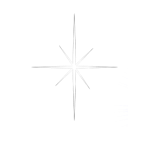 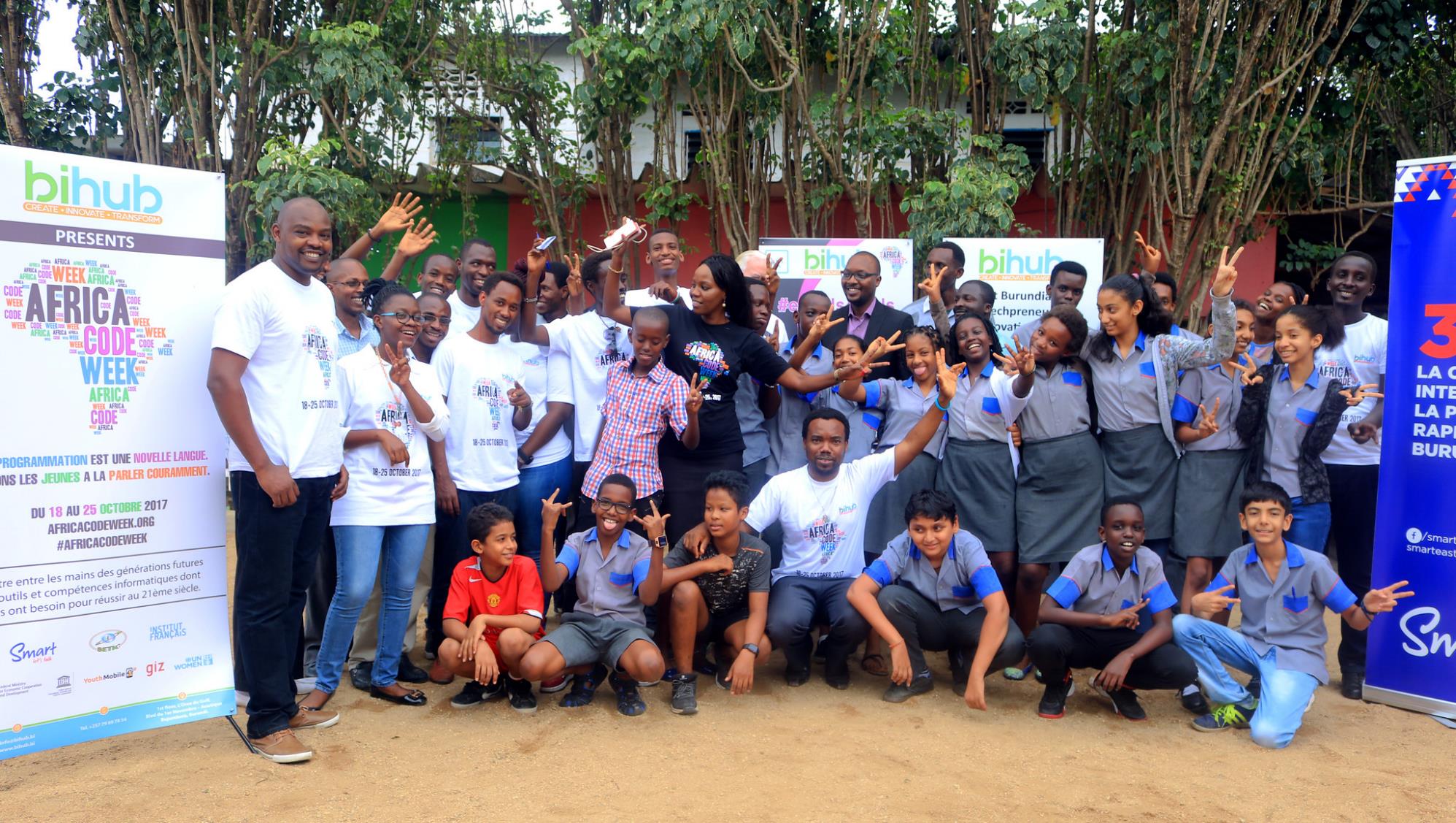 An initative by
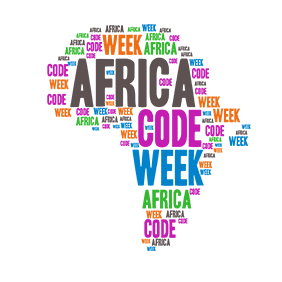 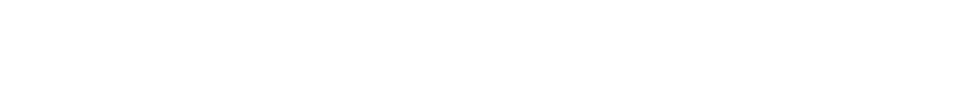 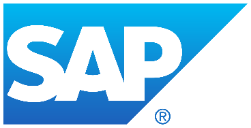 Working closely with private, public and non-profit partners to   drive sustainable learning impact across Africa, instilling digital literacy and coding skills in the young generation.
in collaboration with:
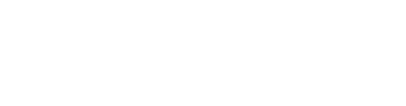 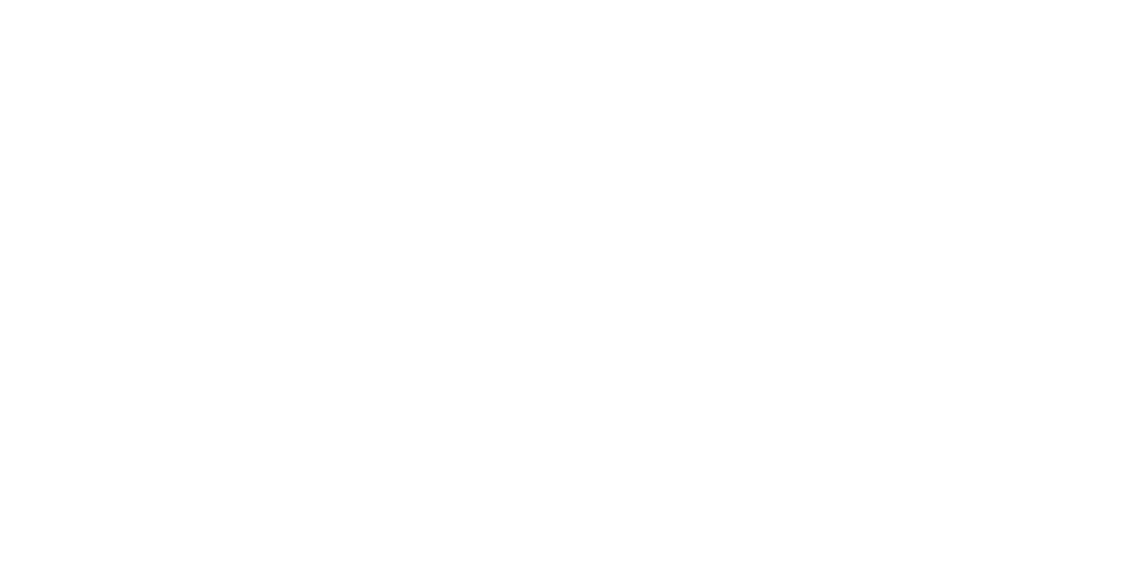 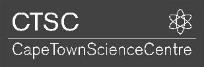 What’s new in 2018?
Engaging 600,000 youth across 36 countries
October is still Africa Code Week month! This year, each country gets to choose their own 1- or 2-week October time frame.
New digital learning curriculum to increase understanding of computational thinking, coding proficiency, enabling technologies & data analytics.
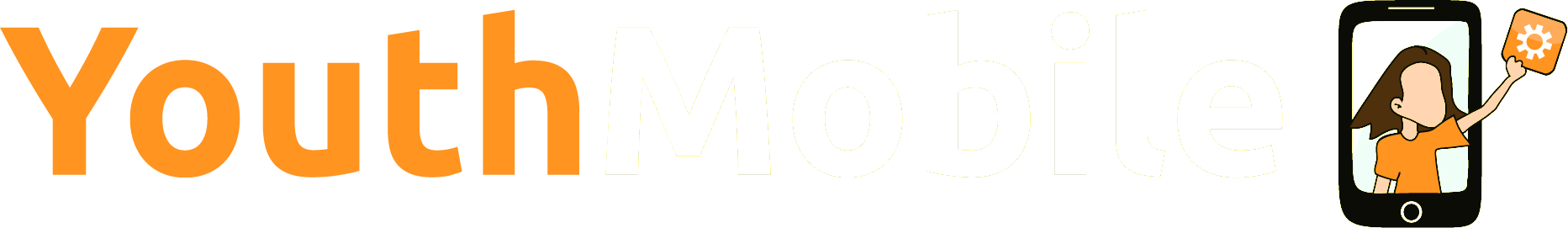 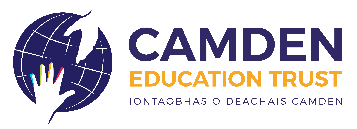 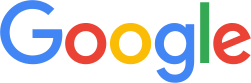 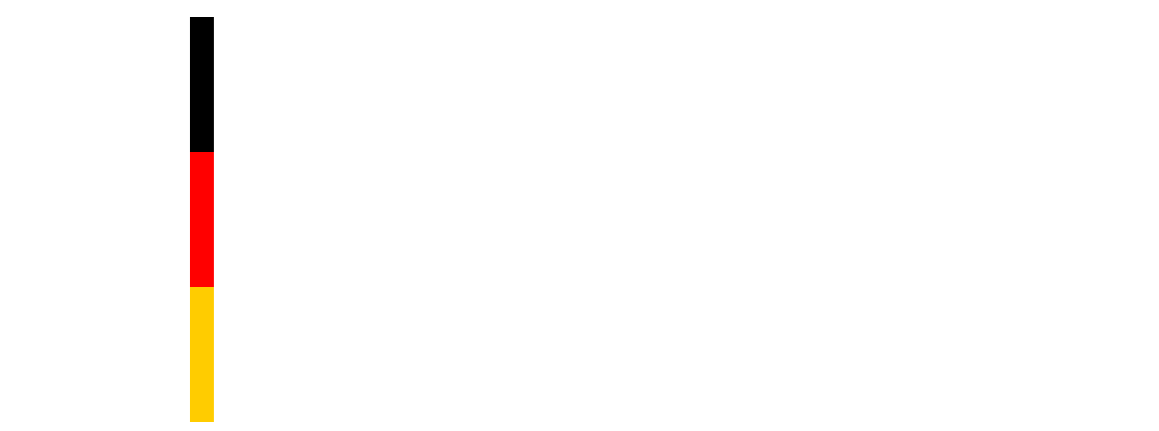 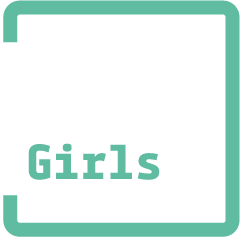 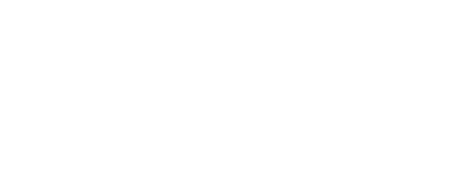 1.8 million
young Africans introduced to coding skills since 2015:
5,000
25,000
35
46.5%
5
150
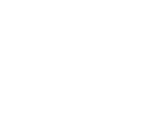 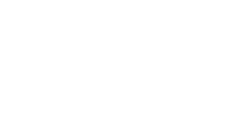 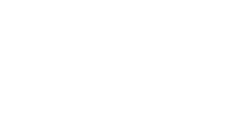 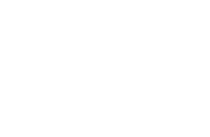 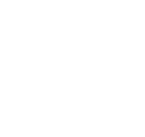 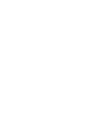 coding workshops for 8-16 year-olds
average girl participation
participating countries
teachers trained
partners across Africa
international awards